Using CASA to Simulate Interferometer Observations
Nuria Marcelino 
North American ALMA Science Center
Simulating Interferometer Data
Take a model image and simulate how it would look if observed by ALMA or the EVLA.
 Other arrays (e.g., SMA, CARMA, etc.) also included

Explore the effects of:
 Number of antennas
 Antenna configuration
 Length of observation
 Thermal noise
 Phase noise

Functionality included in CASA via tasks simobserve and simanalyze (nee simdata).

CASAguides includes several walkthroughs:http://casaguides.nrao.edu/index.php?title=Simulating_Observations_in_CASA
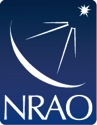 [Speaker Notes: Vital stats
~ 1.3 billion 2006 dollar project
~ unique high dry site in the Chilean Andes]
Basic Simulation Workflow
Model Sky Distribution
(FITS, image, components)
In CASA…
simobserve
Simulated Measurement Set
(calibrated u-v data)
simanalyze
Simulated Image
& Analysis Plots Comparing “Observed”/original image
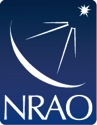 [Speaker Notes: Vital stats
~ 1.3 billion 2006 dollar project
~ unique high dry site in the Chilean Andes]
Simulation Tasks
simobserve simulates interferometric (and single dish)observations of a source.

simanalyze images and analyzes these simulations.
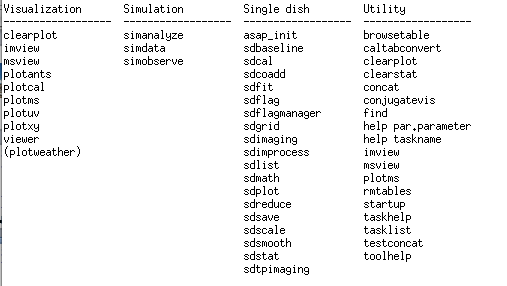 “tasklist” output
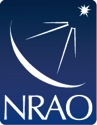 [Speaker Notes: Vital stats
~ 1.3 billion 2006 dollar project
~ unique high dry site in the Chilean Andes]
simobserve
simulates interferometer observations of a source.
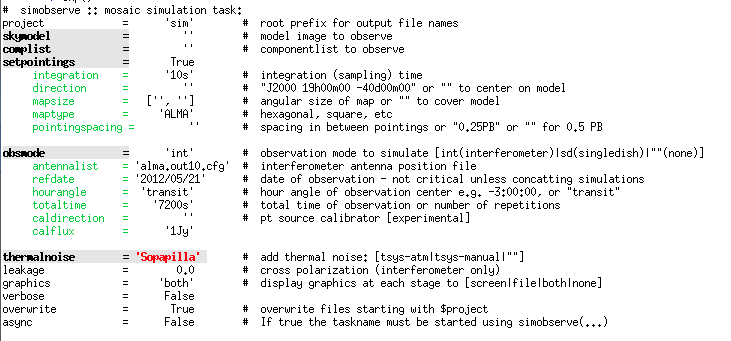 “inp simobserve” output
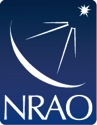 [Speaker Notes: Vital stats
~ 1.3 billion 2006 dollar project
~ unique high dry site in the Chilean Andes]
CASA Refresher
In casapy type default simobserveinp simobserve
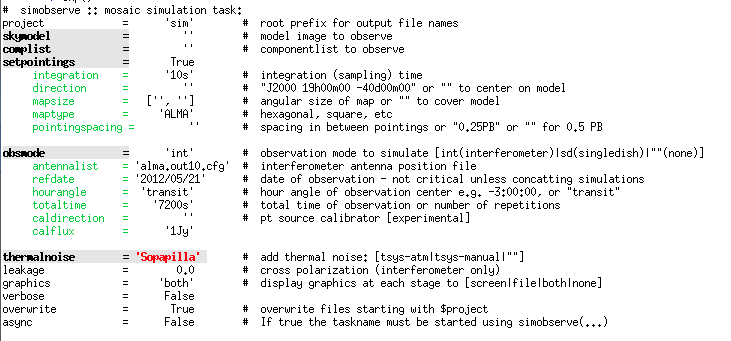 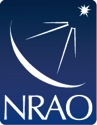 [Speaker Notes: Vital stats
~ 1.3 billion 2006 dollar project
~ unique high dry site in the Chilean Andes]
CASA Refresher
inp shows parameter names
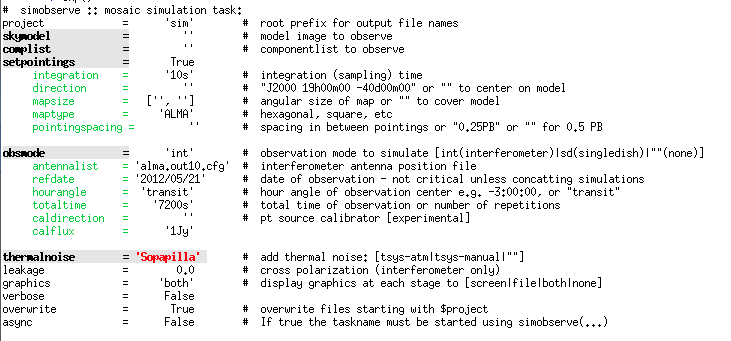 Expandable parameter(currently NOT expanded)
Expandable parameter(currently expanded)
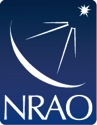 [Speaker Notes: Vital stats
~ 1.3 billion 2006 dollar project
~ unique high dry site in the Chilean Andes]
CASA Refresher
inp shows current value (change, e.g., by project = “myproj”)
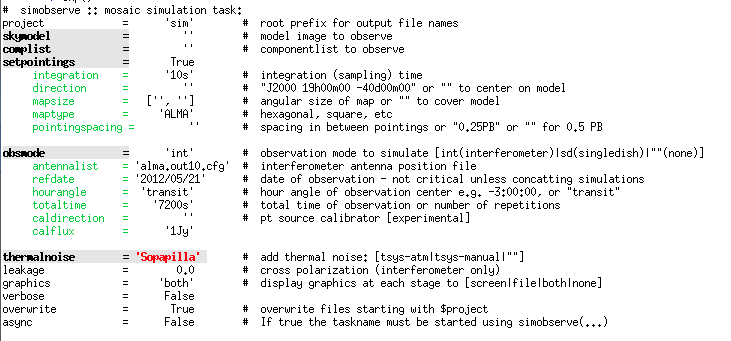 Invalid Value
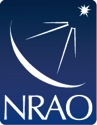 [Speaker Notes: Vital stats
~ 1.3 billion 2006 dollar project
~ unique high dry site in the Chilean Andes]
CASA Refresher
inp shows brief description
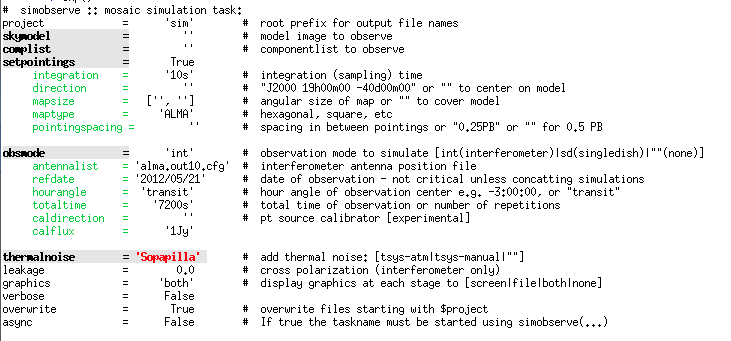 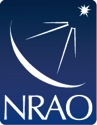 [Speaker Notes: Vital stats
~ 1.3 billion 2006 dollar project
~ unique high dry site in the Chilean Andes]
CASA Refresher
Change values byproject = “myproj”inp
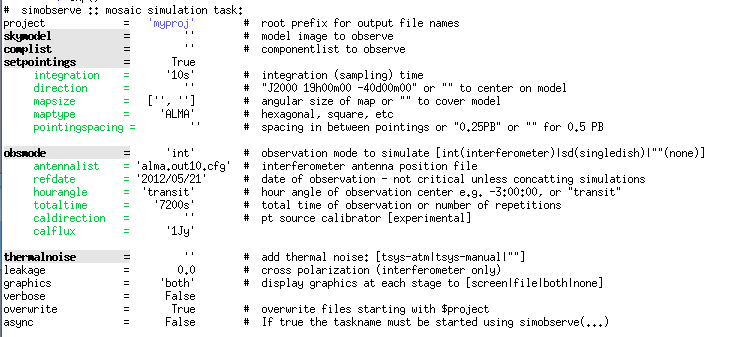 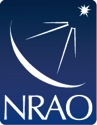 [Speaker Notes: Vital stats
~ 1.3 billion 2006 dollar project
~ unique high dry site in the Chilean Andes]
CASA Refresher
When all parameters are set, execute with “go simobserve”

If you get stuck:

 Type “tasklist” to see all tasks

 Type “help taskname” to get help on taskname

 Type “default taskname” to set the default inputs

 Type “inp” to review the inputs of the current task

 Ask!
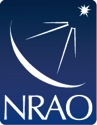 [Speaker Notes: Vital stats
~ 1.3 billion 2006 dollar project
~ unique high dry site in the Chilean Andes]
Basic Simulation Workflow
Model Sky Distribution
(FITS, image, components)
In CASA…
simobserve
Simulated Measurement Set
(calibrated u-v data)
simanalyze
Simulated Image
& Analysis Plots Comparing “Observed”/original image
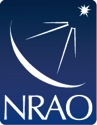 [Speaker Notes: Vital stats
~ 1.3 billion 2006 dollar project
~ unique high dry site in the Chilean Andes]
What Defines a Simulation?
Model Sky Distribution(Required)
What does the sky really look like in your field?
Telescope(Required)
Number of Antennas, Configuration, Diameter
Observation(Required)
Integration time, scan length, pointing centers
Corruption
(Optional)
Thermal noise, phase noise, polarization leakage
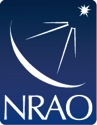 [Speaker Notes: Vital stats
~ 1.3 billion 2006 dollar project
~ unique high dry site in the Chilean Andes]
simobserve
Model sky distribution as FITS file or “component list”
Model Sky Distribution(Required)
What does the sky really look like in your field?
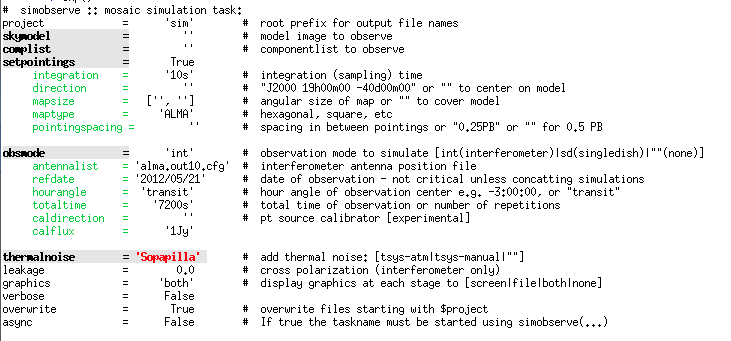 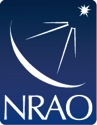 [Speaker Notes: Vital stats
~ 1.3 billion 2006 dollar project
~ unique high dry site in the Chilean Andes]
simobserve
Telescope via configuration file.
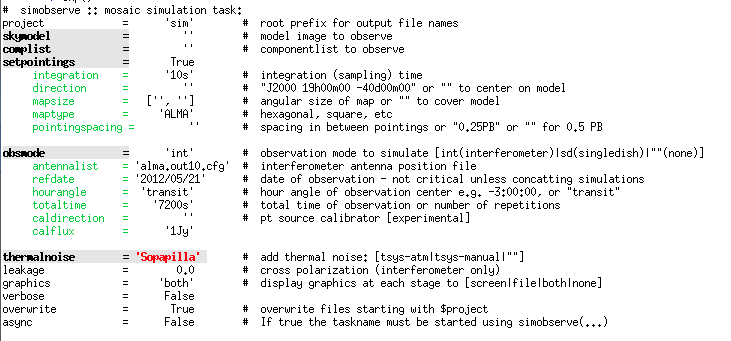 Telescope(Required)
Number of Antennas, Configuration, Diameters
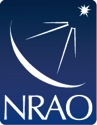 [Speaker Notes: Vital stats
~ 1.3 billion 2006 dollar project
~ unique high dry site in the Chilean Andes]
simobserve
Observations defined via setpointings and obsmode
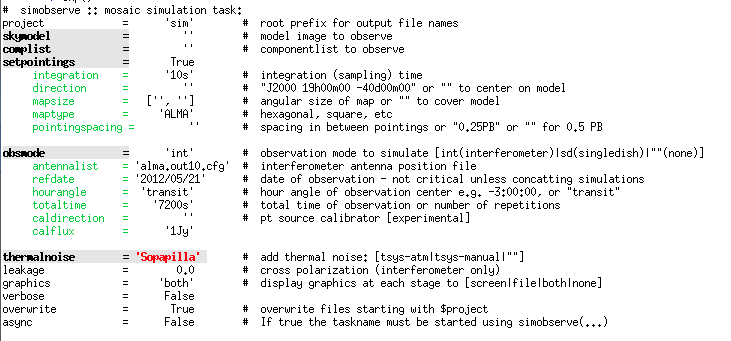 Observation(Required)
Integration time, scan length, pointing centers
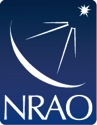 [Speaker Notes: Vital stats
~ 1.3 billion 2006 dollar project
~ unique high dry site in the Chilean Andes]
simobserve
Corruption with thermalnoise & toolkit
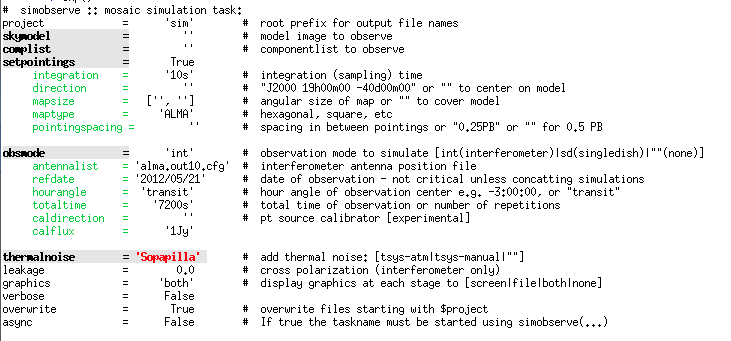 Corruption
(Optional)
Thermal noise, phase noise, polarization leakage
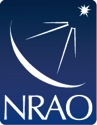 [Speaker Notes: Vital stats
~ 1.3 billion 2006 dollar project
~ unique high dry site in the Chilean Andes]
simobserve
Model sky distribution as FITS file or “component list”
Model Sky Distribution(Required)
What does the sky really look like in your field?
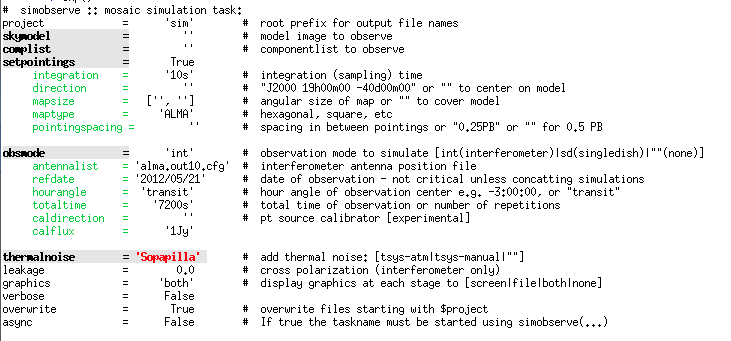 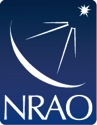 [Speaker Notes: Vital stats
~ 1.3 billion 2006 dollar project
~ unique high dry site in the Chilean Andes]
Input Sky Model
Model sky distribution as FITS file. simobserve needs:
 Coordinates
 Brightness units
 Pixel scale (angular and spectral)
 Polarization*

These may be specified in your FITS header or supplied/over-written by simobserve.
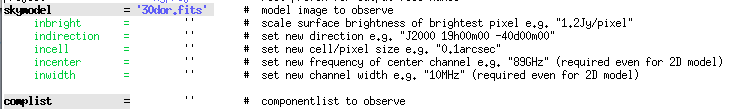 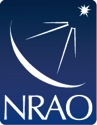 [Speaker Notes: Vital stats
~ 1.3 billion 2006 dollar project
~ unique high dry site in the Chilean Andes]
Input Sky Model
Alternatively, supply a Gaussian “component list.” Example at:http://casaguides.nrao.edu/index.php?title=Simulation_Guide_Component_Lists_(CASA_3.3)
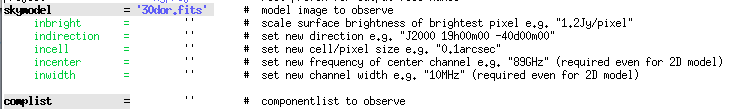 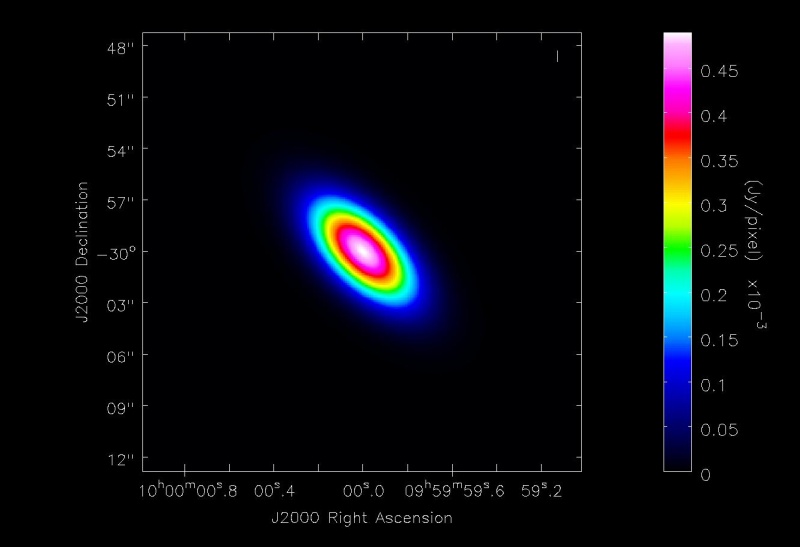 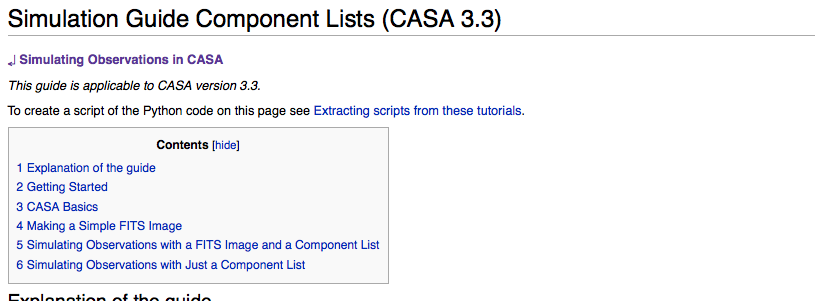 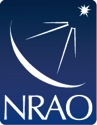 [Speaker Notes: Vital stats
~ 1.3 billion 2006 dollar project
~ unique high dry site in the Chilean Andes]
Simple Example
Simulate observing 1mm dust continuum in a 30-Doradus (LMC)-like region at the distance of M31/M33 (800 kpc).

We have a near-IR image of 30 Doradus, will need to:
 Scale the brightness and observing frequency
 Adjust the pixel scale(move it from 50-800 kpc)
 Set a new position

 Define the observations integration time, telescope, etc.
Our Model
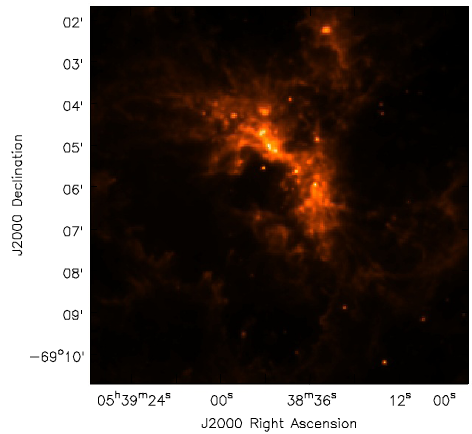 30 Doradus in the LMC
8 μm (credit: SAGE collaboration)
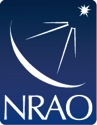 [Speaker Notes: Vital stats
~ 1.3 billion 2006 dollar project
~ unique high dry site in the Chilean Andes]
Simple Example
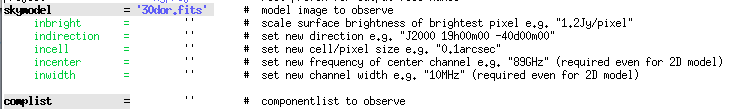 inbright  = “0.6mJy/pixel”Requires spectral model/other knowledge to estimate (Science!)

Indirection = “J2000 10h00m00s -40d00m00s”

incell=“0.15arcsec”native cell size = 2.3”, moving from 50 kpc800 kpc scale by 50/800

incenter=“230GHz”, inwidth=“2GHz”Need to supply observing frequency & bandwidth (here 1mm dust continuum)
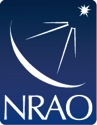 [Speaker Notes: Vital stats
~ 1.3 billion 2006 dollar project
~ unique high dry site in the Chilean Andes]
Simple Example
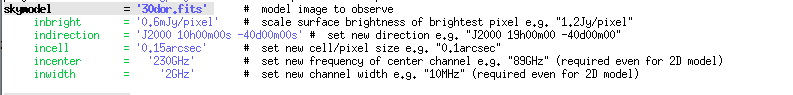 inbright  = “0.6mJy/pixel”Requires spectral model/other knowledge to estimate (Science!)

Indirection = “J2000 10h00m00s -40d00m00s”

incell=“0.15arcsec”native cell size = 2.3”, moving from 50 kpc800 kpc scale by 50/800

incenter=“230GHz”, inwidth=“2GHz”Need to supply observing frequency & bandwidth (here 1mm dust continuum)
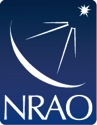 [Speaker Notes: Vital stats
~ 1.3 billion 2006 dollar project
~ unique high dry site in the Chilean Andes]
simobserve
Telescope via configuration file.
Telescope(Required)
Number of Antennas, Configuration, Diameter
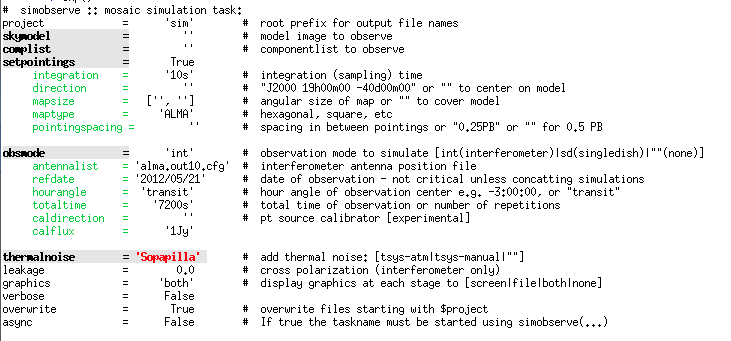 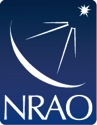 [Speaker Notes: Vital stats
~ 1.3 billion 2006 dollar project
~ unique high dry site in the Chilean Andes]
Configuration Files
Define telescope array for simobserve.
Config Files in CASA Already
ALMA, EVLA, CARMA, SMA, etc.
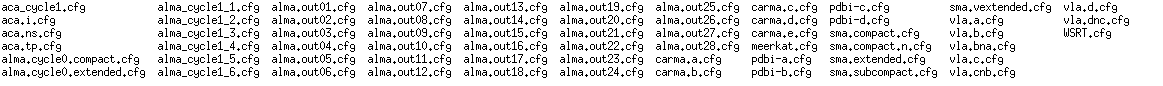 Example Config File: ALMA Cycle 1 ACA
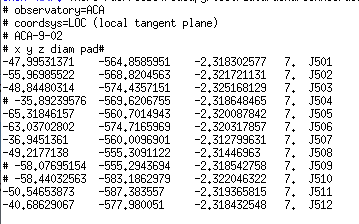 x     y     z     diameter     name
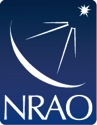 [Speaker Notes: Vital stats
~ 1.3 billion 2006 dollar project
~ unique high dry site in the Chilean Andes]
Configuration Files
Pick an intermediate-extent full-ALMA configuration
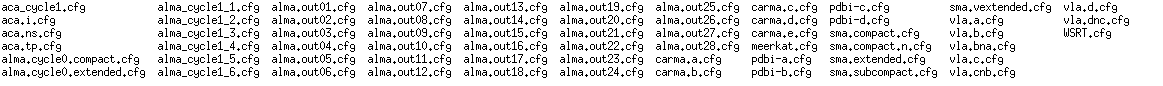 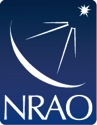 [Speaker Notes: Vital stats
~ 1.3 billion 2006 dollar project
~ unique high dry site in the Chilean Andes]
simobserve
Observations defined via setpointings and obsmode
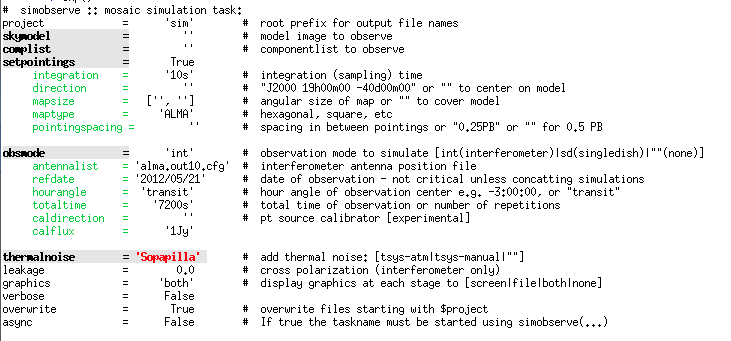 Observation(Required)
Integration time, scan length, pointing centers
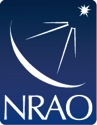 [Speaker Notes: Vital stats
~ 1.3 billion 2006 dollar project
~ unique high dry site in the Chilean Andes]
setpointings
setpointings dictates field, integration time, mosaic






integration sets data averaging (and field visit) timehere averaging 600s (10m) ensures a quick initial execution

direction sets field or map center

mapsize, maptype, pointingspacing define a mosaicBy default it will cover the model, here that means a 9-point mosaic
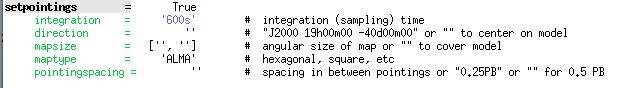 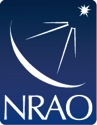 [Speaker Notes: Vital stats
~ 1.3 billion 2006 dollar project
~ unique high dry site in the Chilean Andes]
obsmode
obsmode sets total time, date, observing sequence






totaltime sets total observation directionHere 7200s is a typical ALMA observation duration

Optionally specify the date, LST, and a calibrator sequence.
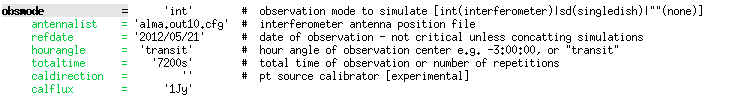 go simobservesimobserve creates a measurement set (MS) in projectname/projectname.ms
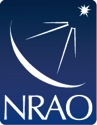 [Speaker Notes: Vital stats
~ 1.3 billion 2006 dollar project
~ unique high dry site in the Chilean Andes]
skymodel image
simobserve outputs diagnostic plots to project directoryText files show the location of pointing centers (or listobs)
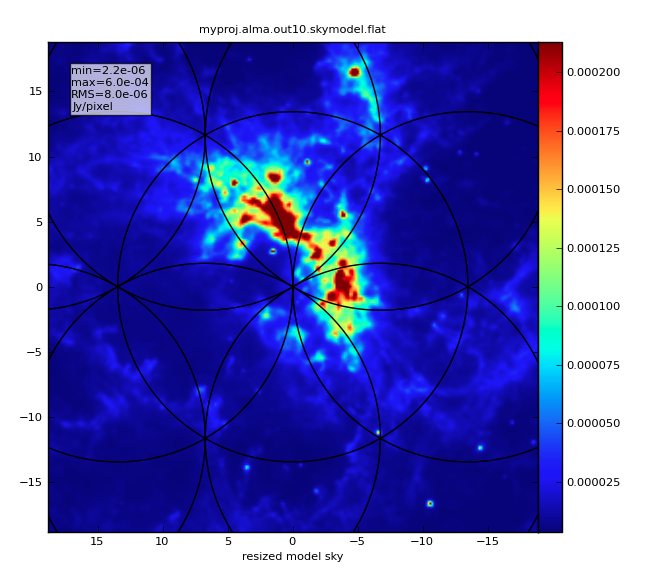 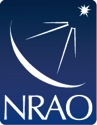 [Speaker Notes: Vital stats
~ 1.3 billion 2006 dollar project
~ unique high dry site in the Chilean Andes]
simobserve
Corruption with thermalnoise & toolkit
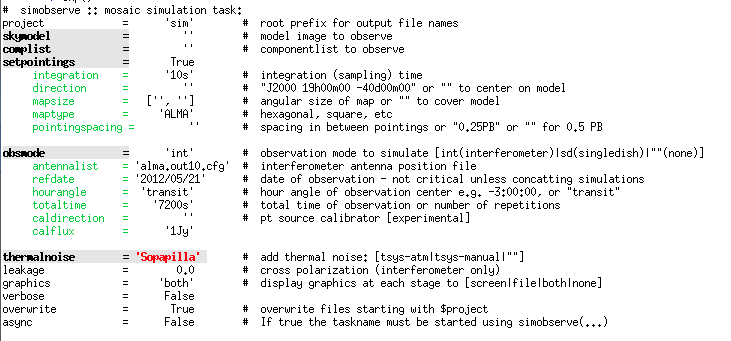 Corruption
(Optional)
Thermal noise, phase noise, polarization leakage
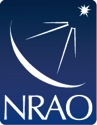 [Speaker Notes: Vital stats
~ 1.3 billion 2006 dollar project
~ unique high dry site in the Chilean Andes]
Multiple sets of observations
One can simulate multiple sets of observations with multiple calls to simobserve
 Simulate combining data from compact and extended arrays
 Simulate combining data from interferometers and single dish telescopes
The CLEAN task can take multiple measurement sets to combine interferometric observations
The FEATHER task can combine single dish and interferometric observations
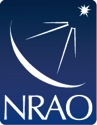 [Speaker Notes: Vital stats
~ 1.3 billion 2006 dollar project
~ unique high dry site in the Chilean Andes]
thermalnoise
Set observing conditions to add random noise to image 





See CASAguides and toolkit for other ways to corrupt data.e.g., phase noise 

We will make a noisy and a not-noisy version to compare.
MAKE SURE TO SHOW THIS, OR NOT SAY IT
go simobservesimobserve creates a measurement set (MS) in projectname/projectname.ms
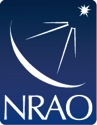 [Speaker Notes: Vital stats
~ 1.3 billion 2006 dollar project
~ unique high dry site in the Chilean Andes]
Basic Simulation Workflow
Model Sky Distribution
(FITS, image, components)
In CASA…
simobserve
Simulated Measurement Set
(calibrated u-v data)
simanalyze
Simulated Image
& Analysis Plots Comparing “Observed”/original image
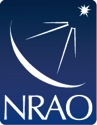 [Speaker Notes: Vital stats
~ 1.3 billion 2006 dollar project
~ unique high dry site in the Chilean Andes]
simanalyze
Image and analyze simobserve output
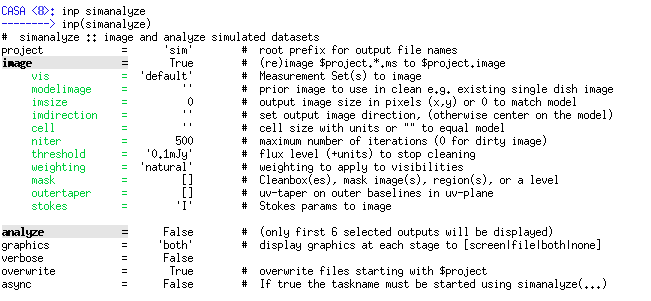 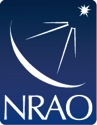 [Speaker Notes: Vital stats
~ 1.3 billion 2006 dollar project
~ unique high dry site in the Chilean Andes]
image
Grid, invert, and CLEAN the simulated data set.









Similar but reduced options compared to CLEAN.Defaults are “smart”, informed by the model.

You can also image the simulated observations with CLEAN.They are a normal CASA measurement set for all purposes
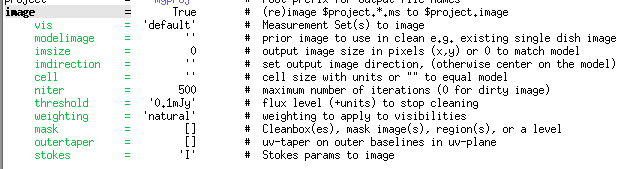 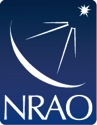 [Speaker Notes: Vital stats
~ 1.3 billion 2006 dollar project
~ unique high dry site in the Chilean Andes]
image
Output files can be examined with the CASA viewer.In CASA 3.4 these live in projectname/projectname.image
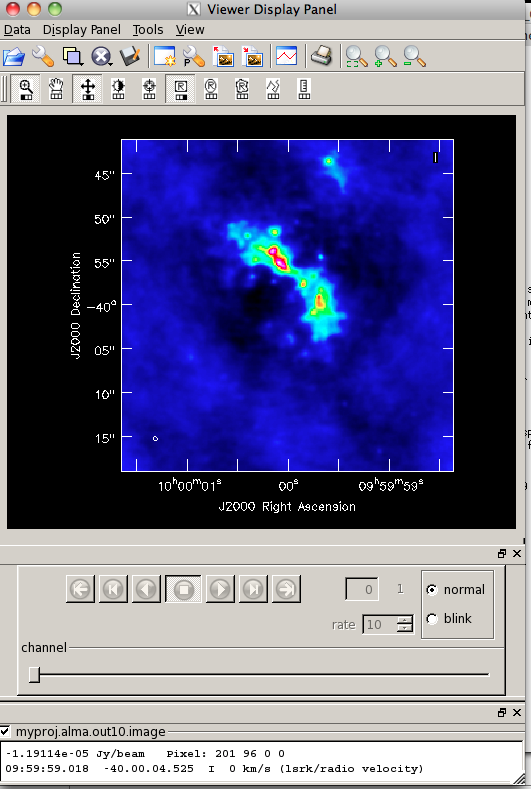 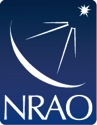 [Speaker Notes: Vital stats
~ 1.3 billion 2006 dollar project
~ unique high dry site in the Chilean Andes]
analyze
Create diagnostic plots based on simobserve and image







Pick up to 6 of these.
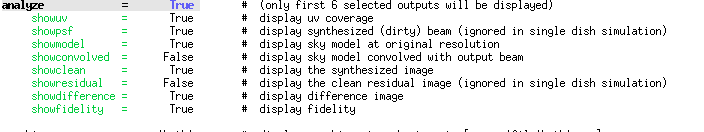 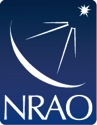 [Speaker Notes: Vital stats
~ 1.3 billion 2006 dollar project
~ unique high dry site in the Chilean Andes]
analyze
Create diagnostic plots based on simobserve and image
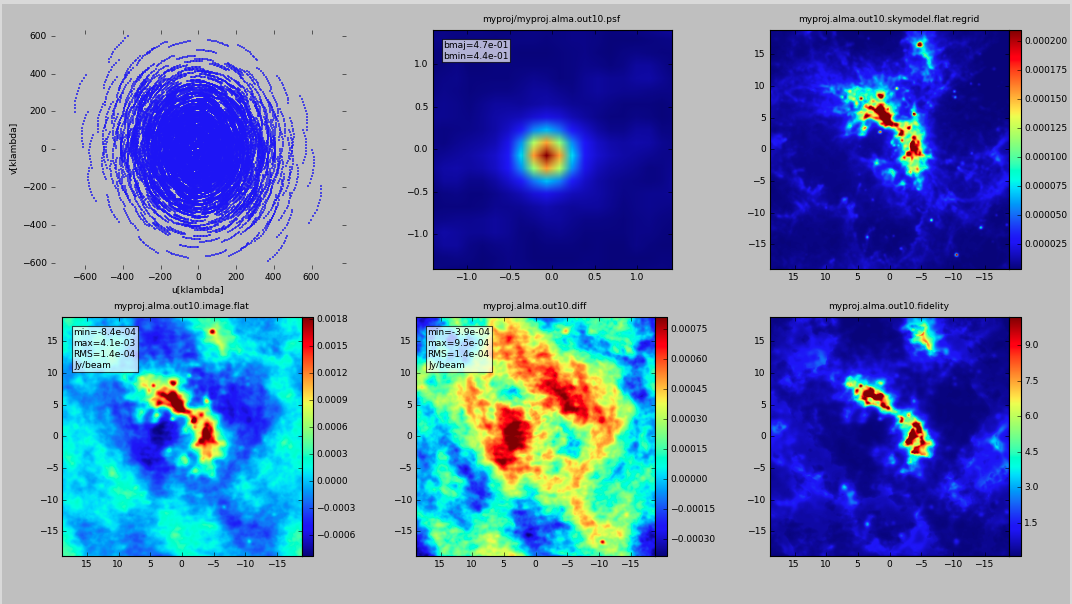 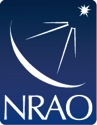 [Speaker Notes: Vital stats
~ 1.3 billion 2006 dollar project
~ unique high dry site in the Chilean Andes]
analyze
Create diagnostic plots based on simobserve and image
Point spread function
Sky Model
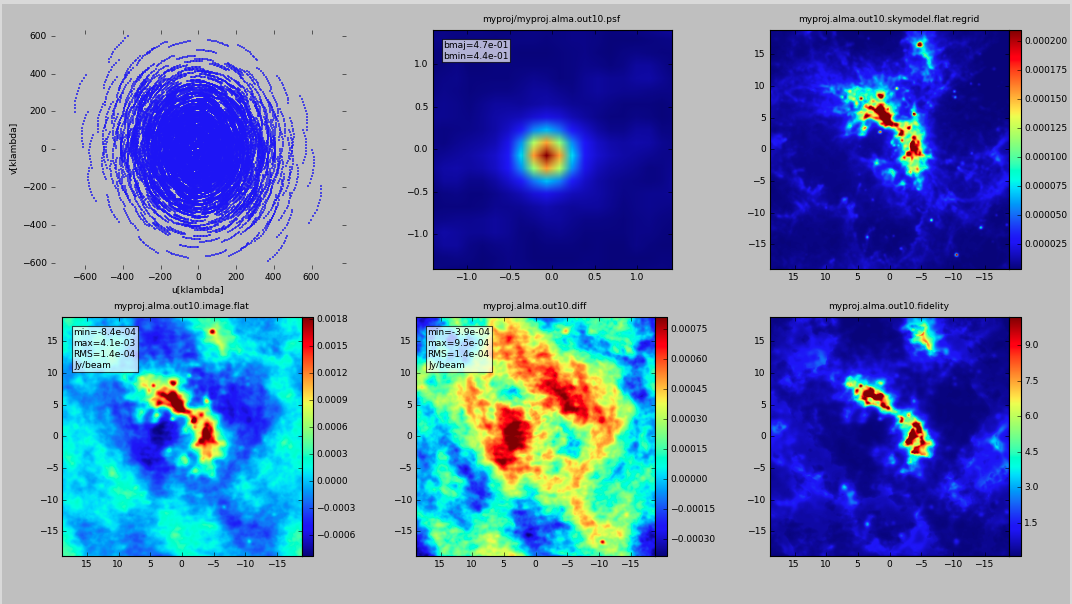 u-v coverage
Simulated image
Model - Observed
Image Fidelity
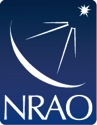 [Speaker Notes: Vital stats
~ 1.3 billion 2006 dollar project
~ unique high dry site in the Chilean Andes]
Try It Yourself!
Simulate one of the suite of model images at http://casaguides.nrao.edu/index.php?title=Sim_Inputs
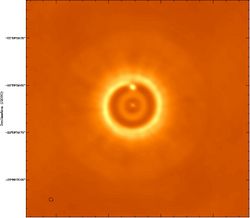 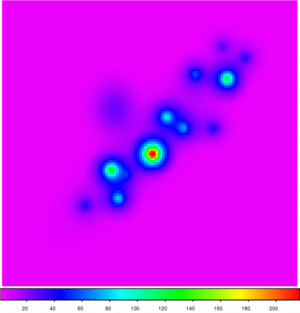 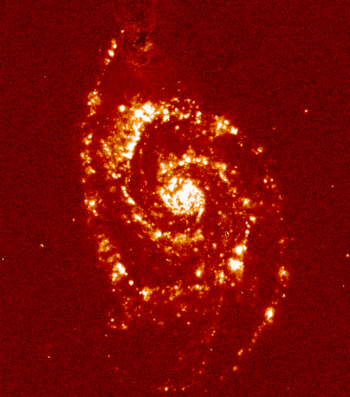 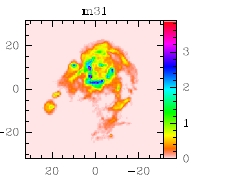 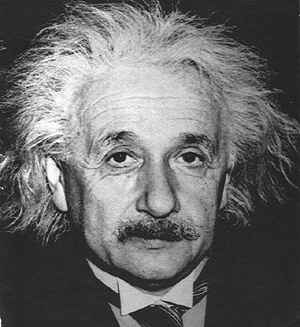 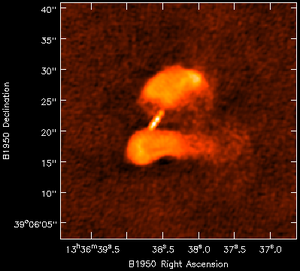 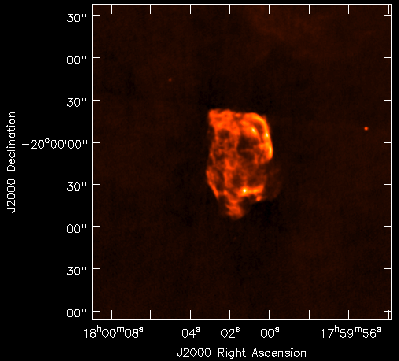 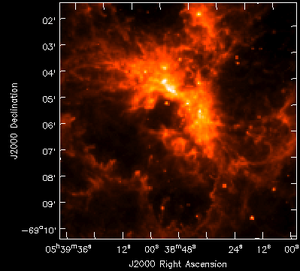 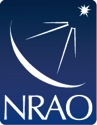 [Speaker Notes: Vital stats
~ 1.3 billion 2006 dollar project
~ unique high dry site in the Chilean Andes]